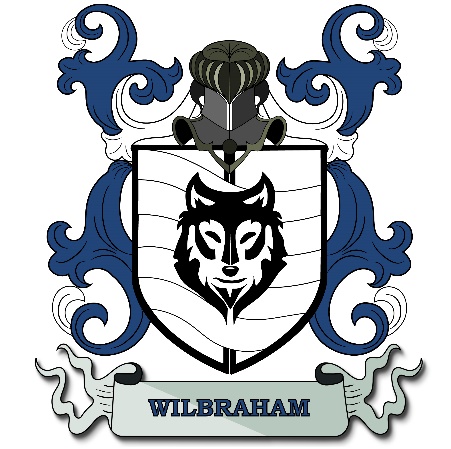 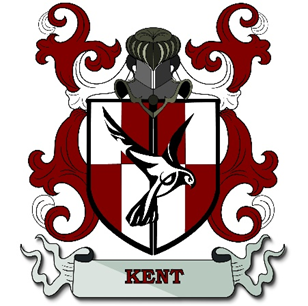 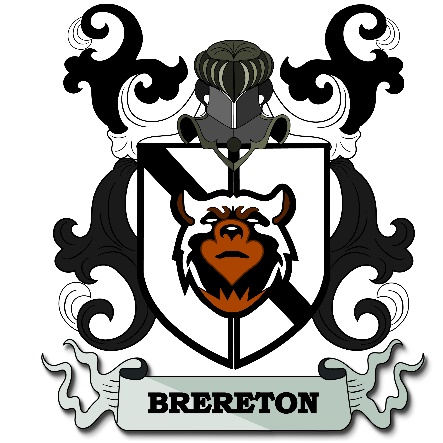 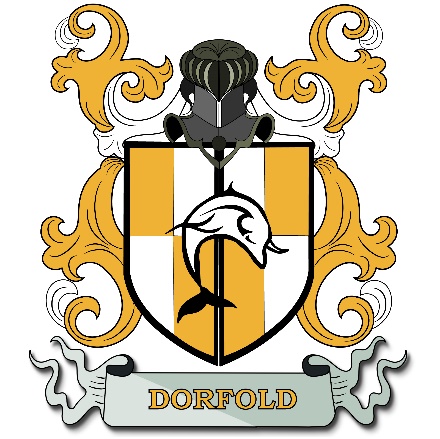 Welcome to the House Championship 2023-24
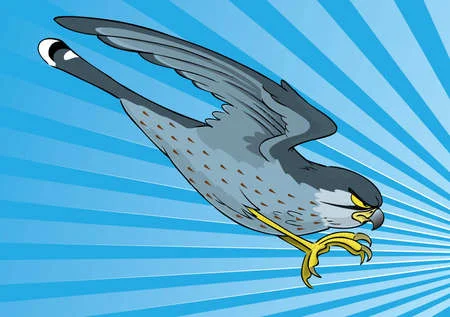 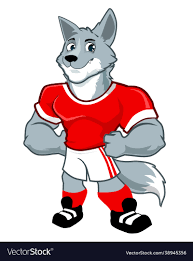 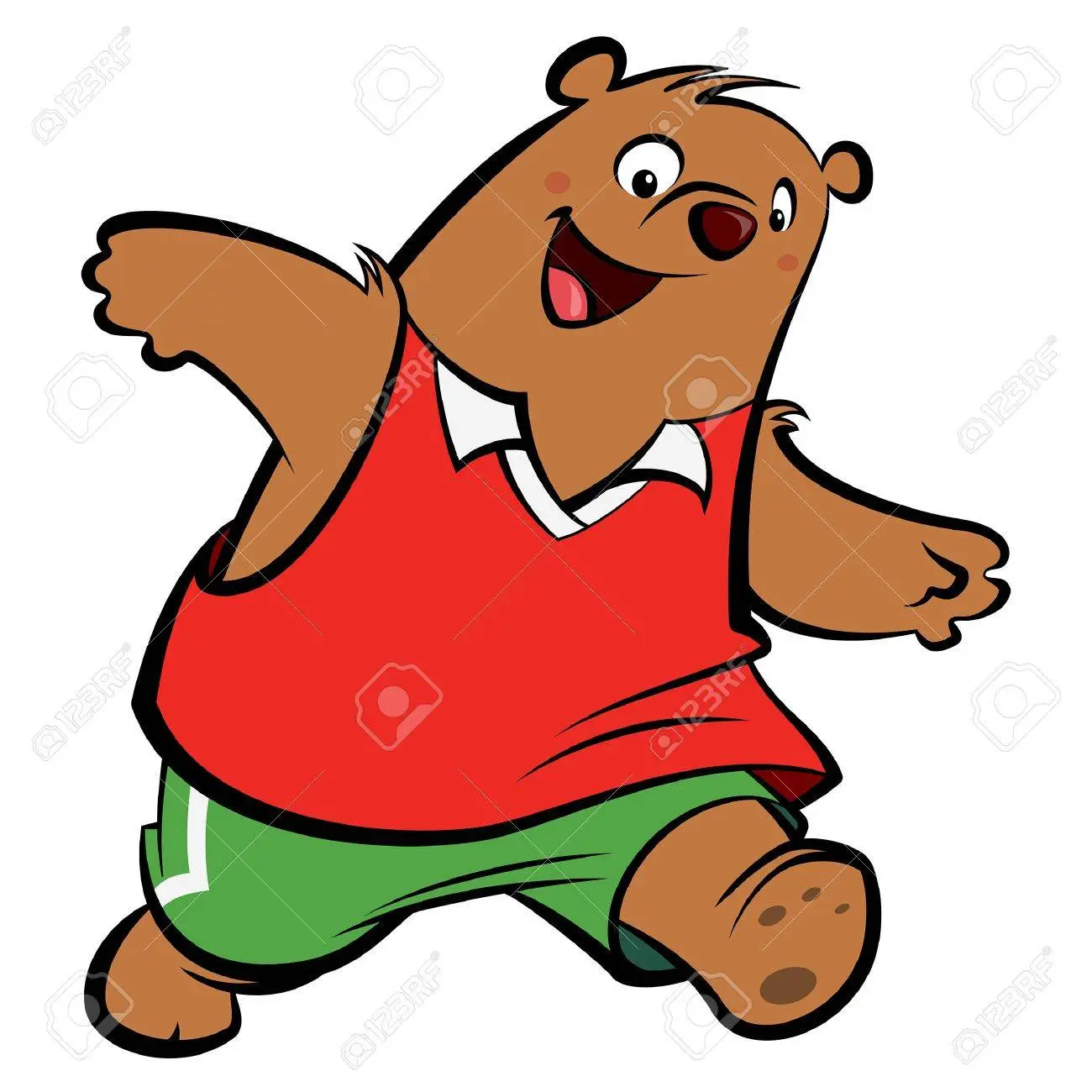 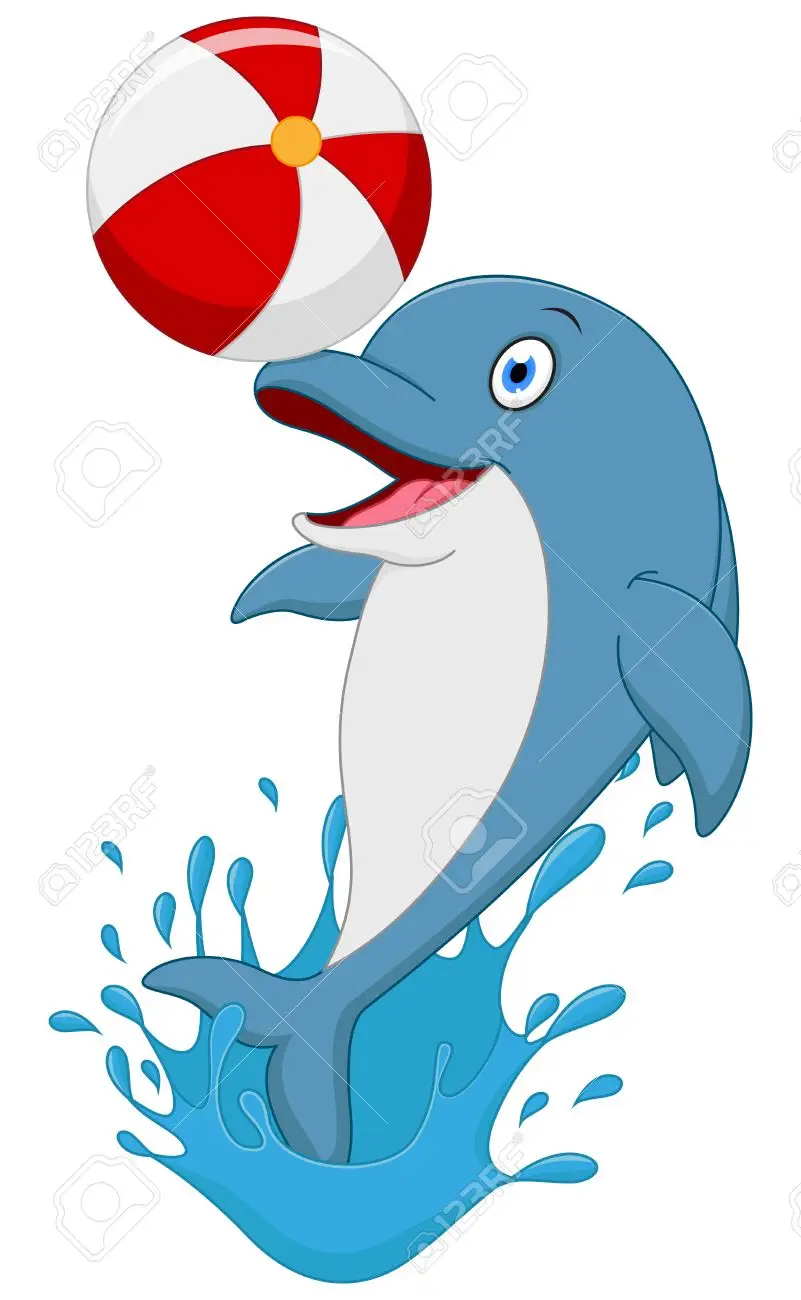 Who will lift the trophy this year?
Will the Kestrels or Bears write their own line in the House History books…?
2022-23 Wilbraham Wolves
2021-22 Dorfold Dolphins
2020 – 21 Dorfold Dolphins
2019 – 2020 Wilbraham Wolves
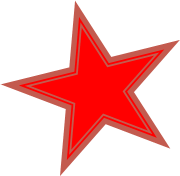 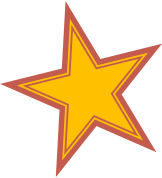 Once again,  everything you do every day, every lesson, matters to your House...
The Big Three:
House Stars
Making the 60 Matter
Attendance
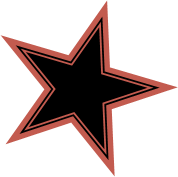 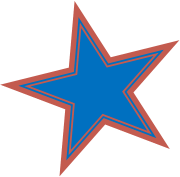 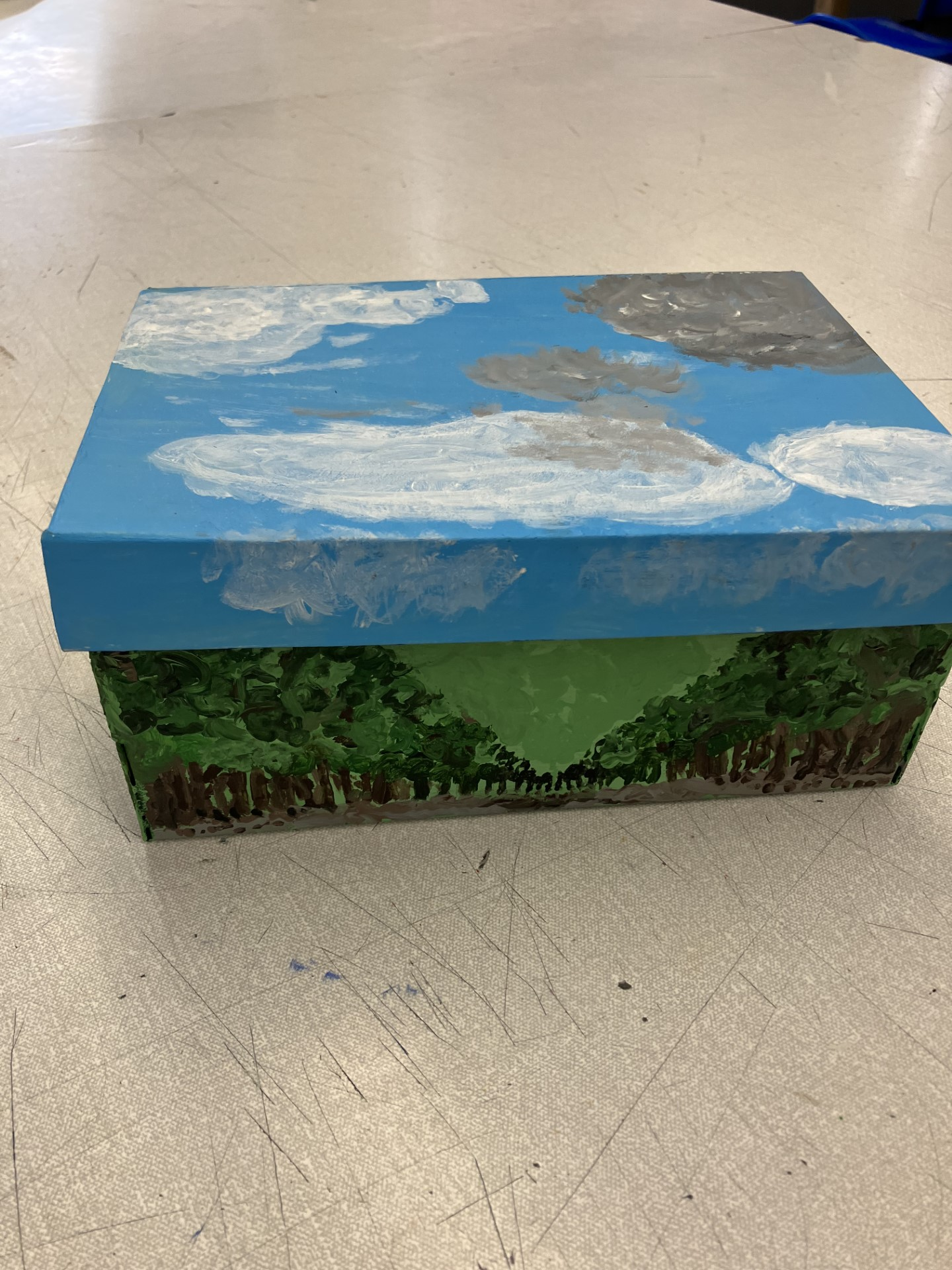 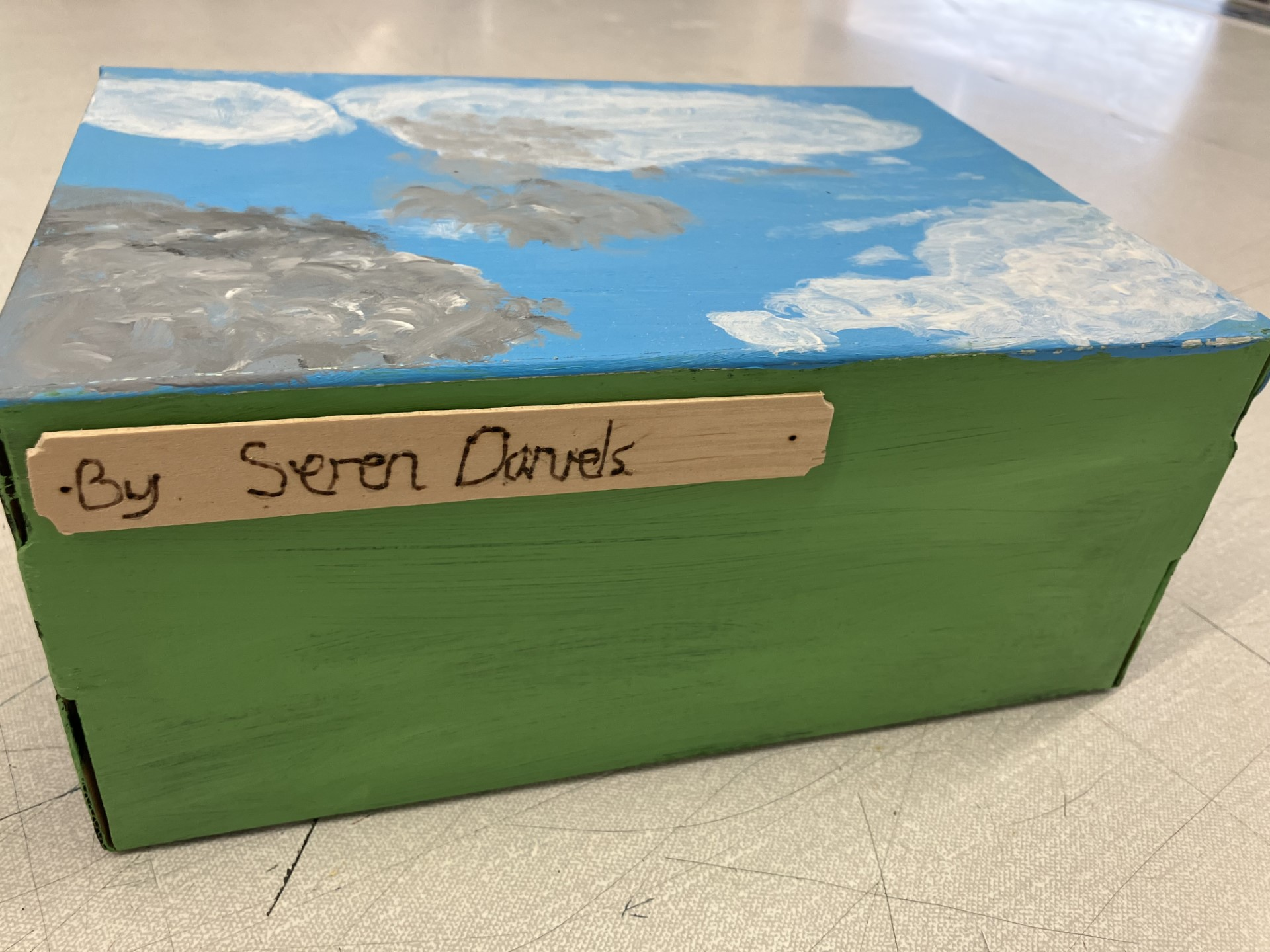 Competition Alert
Year 7 House Art Competition – entries to Mrs Jennings in the Art Department by Monday 9th
House Competition Alert – Creative Writing
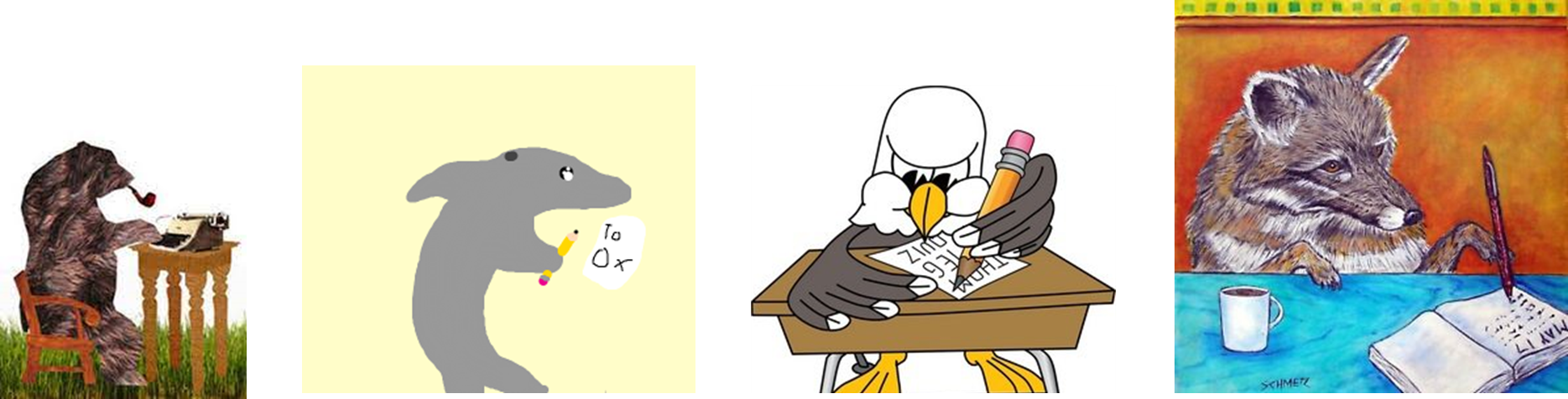 Write a short piece of Creative Writing (a story, a poem, a description etc) on a Halloween or autumnal theme
Entries will be judged by Headteacher Mr Harrison and Deputy Head Mrs Edwards
Please give your entries to your form tutor by Thursday 19th October
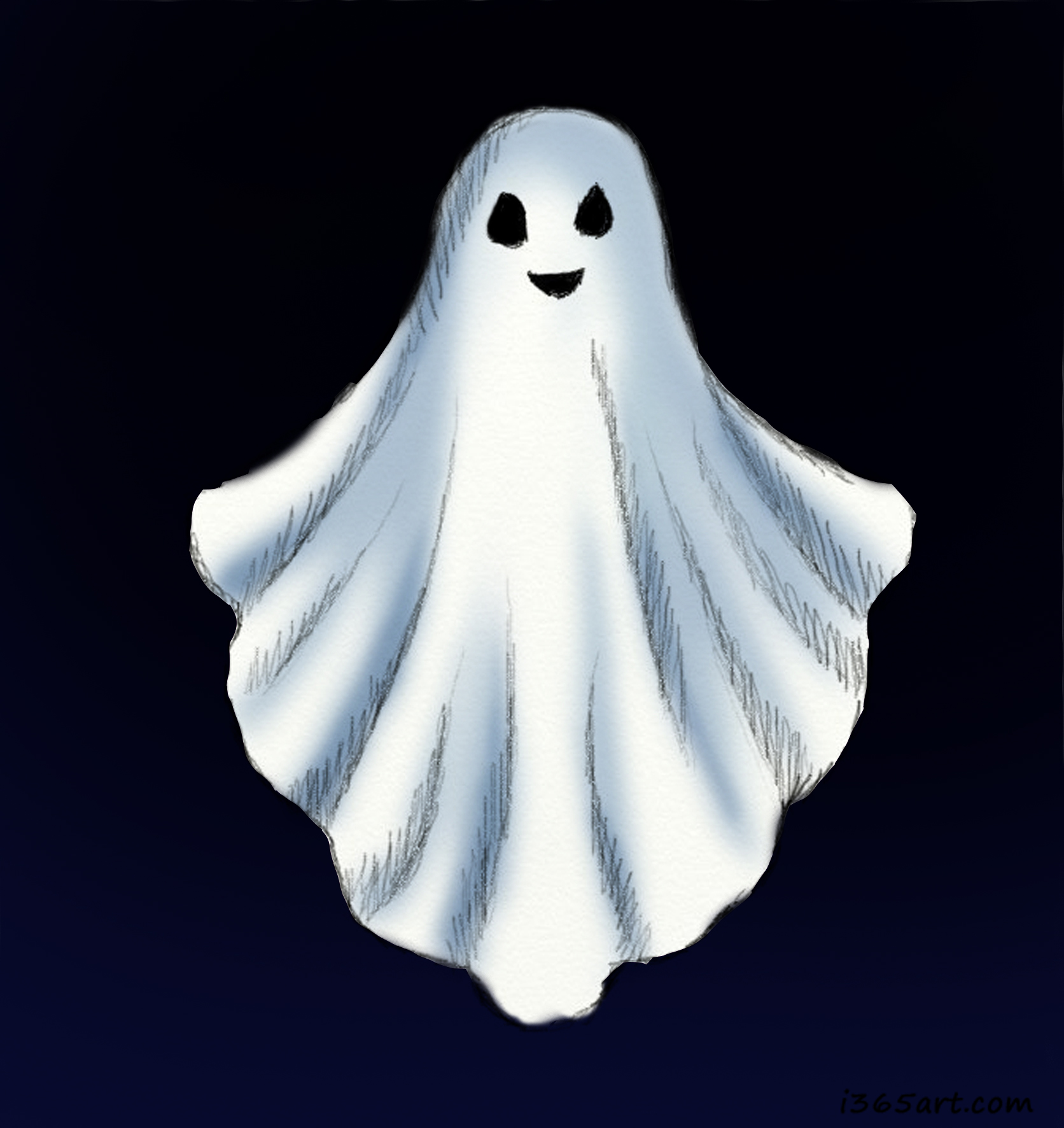 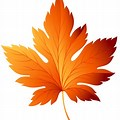 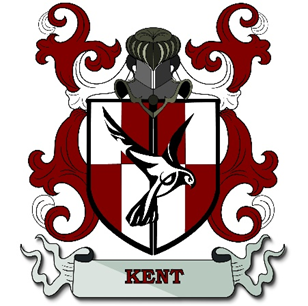 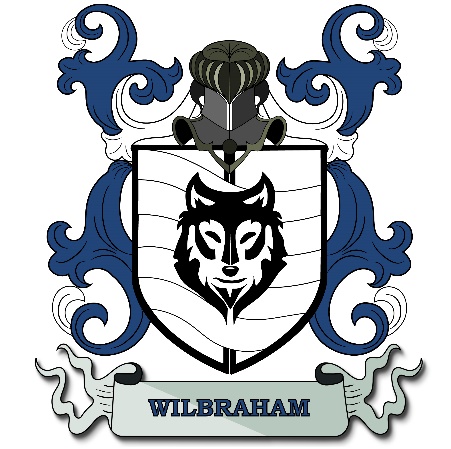 House Leadership is vital






We can’t do this without you so get involved…
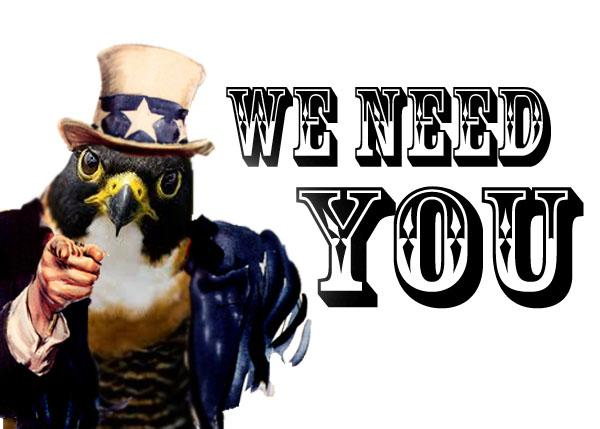 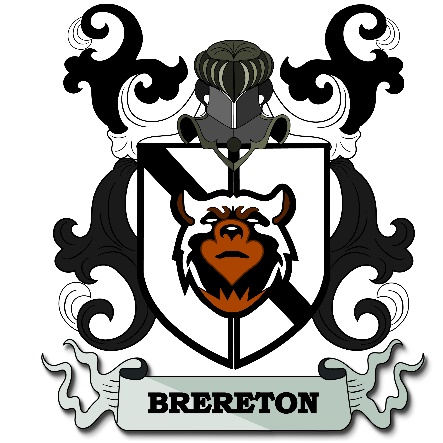 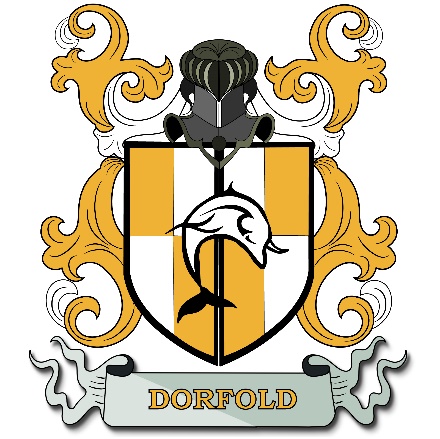 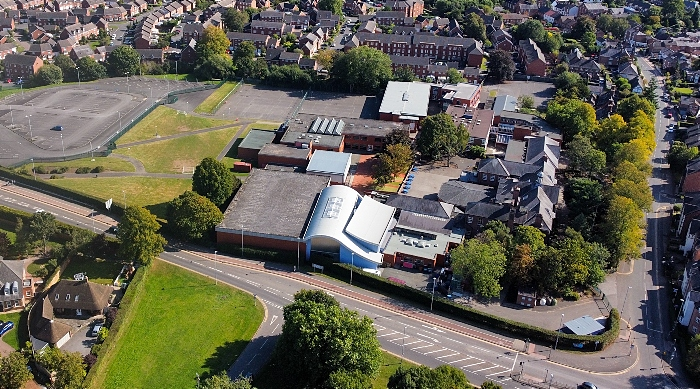 Sort your team for the Malbank House Relay…
One runner from each year group to face off against the other Houses in a race for glory…
Sign up with your Head of House